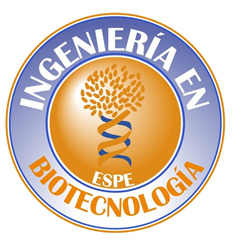 UNIVERSIDAD DE LAS FUERZAS ARMADAS – ESPE
DEPARTAMENTO DE CIENCIAS DE LA VIDA Y DE LA AGRICULTURA
CARRERA DE INGENIERÍA EN BIOTECNOLOGÍA
TRABAJO DE TITULACIÓN, PREVIO A LA OBTENCIÓN DEL TÍTULO DE INGENIERO EN BIOTECNOLOGÍA

“Fabricación de andamios con polímeros de policaprolactona y quitosano mediante electrohilado y su caracterización”
Elaborado por
Campaña Luje Hitler Alexis
Director del proyecto
Seqqat Rachid Ph.D.
Sangolquí - 2022.
VERSIÓN: 1.0
ÍNDICE DE CONTENIDOS
Introducción
Metodología
Resultados y Discusión
Conclusiones
Recomendaciones
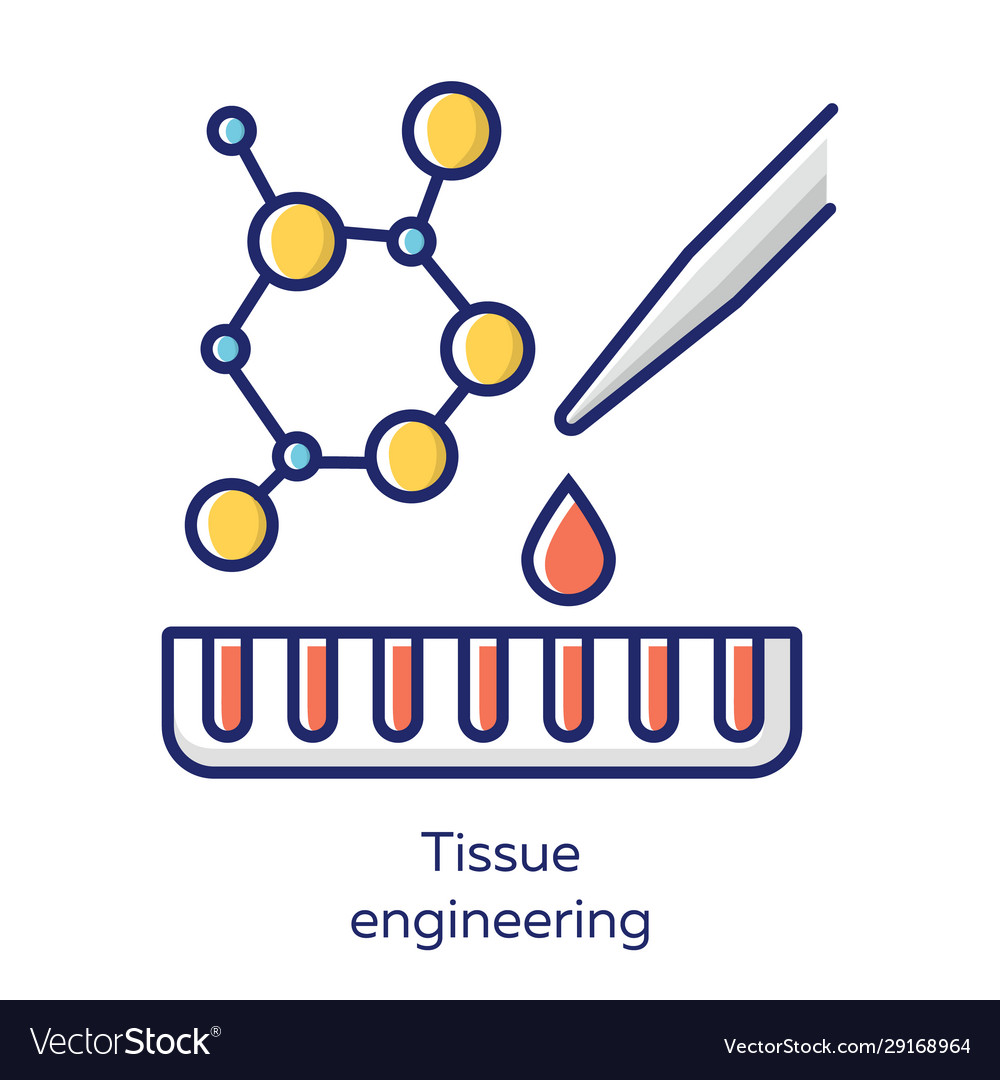 VERSIÓN: 1.0
INTRODUCCIÓN
La ingeniería de tejidos o medicina regenerativa desarrolla sustitutos biológicos
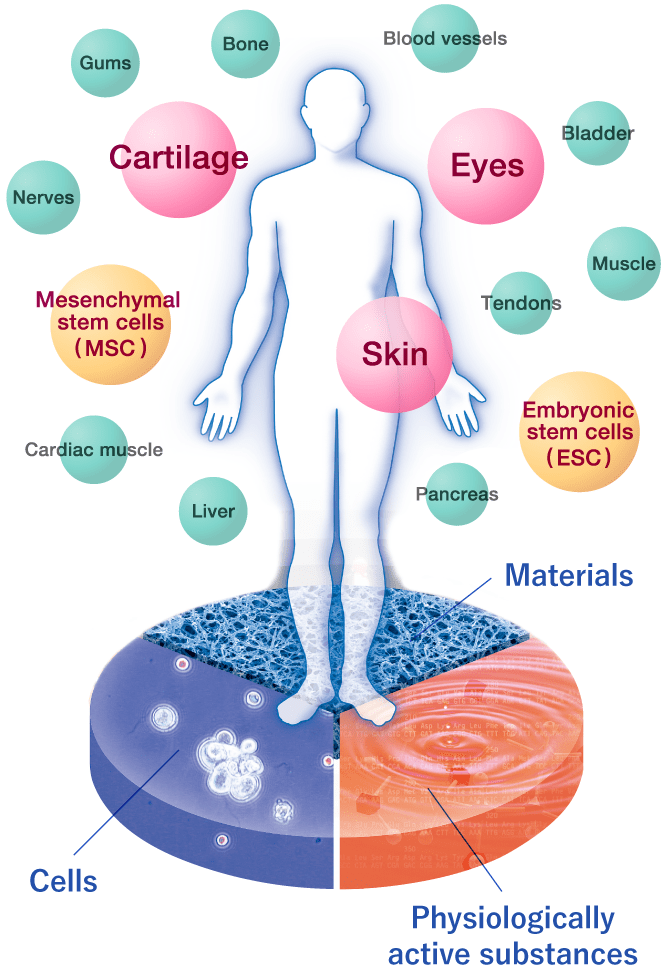 Corresponde a un área multidisciplinaria
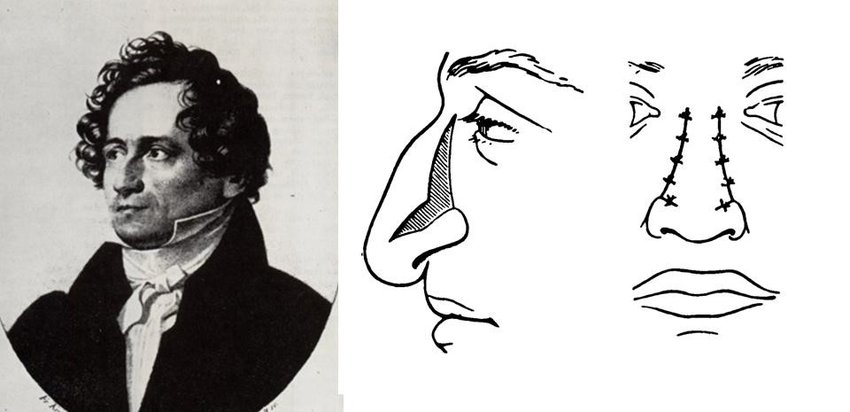 Johann Friedrich
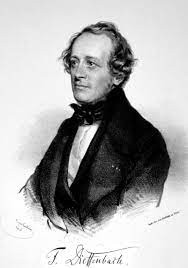 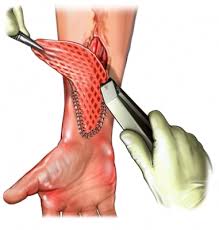 1 February 1792 – 11 November 1847
(Chaudhari et al., 2016), (Bakhshayesh et al., 2018), (Berthiaume et al., 2011), (Vacanti, 2006)
VERSIÓN: 1.0
INTRODUCCIÓN
Howard Green
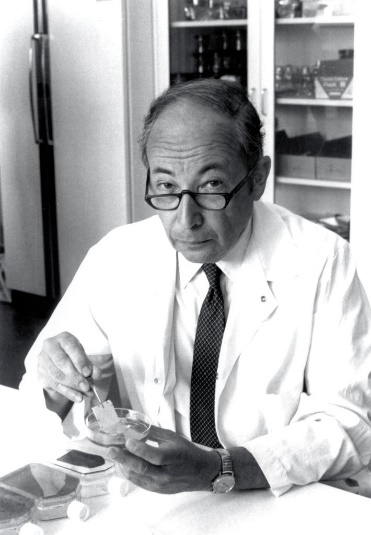 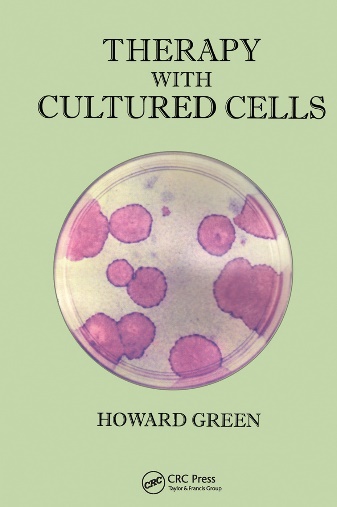 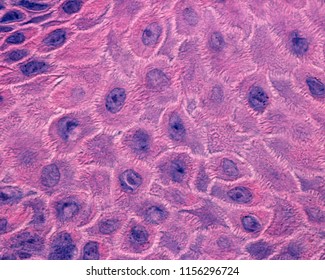 10 September 1925 – 31 October 2015
Generar equivalentes de tejidos funcionales
Joseph Vacanti
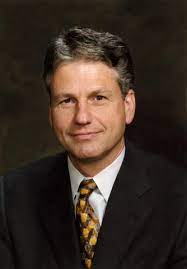 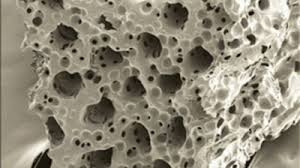 Red ramificada de polímeros sintéticos
(Vacanti, 2006), (Bakhshayesh et al., 2018)
INTRODUCCIÓN
Tipos de andamios
Andamios de polímero y cerámica
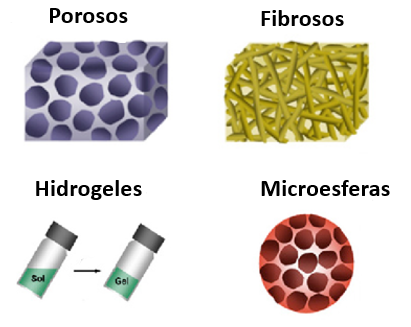 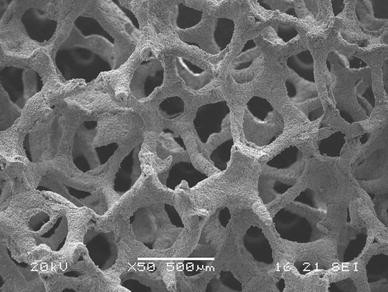 Biocompatibles
Biodegradables
Integridad mecánica
Porosidad
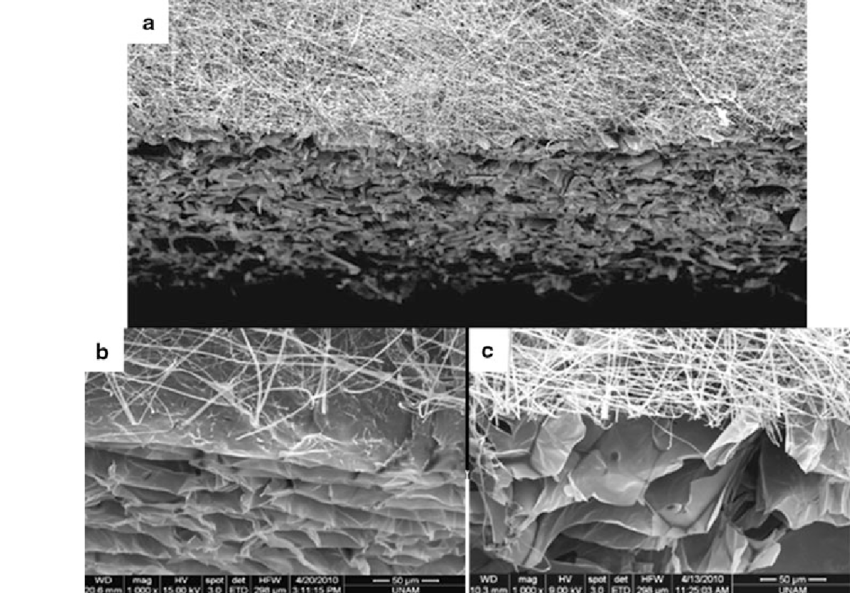 Tienen la función de brindar soporte para los tejidos
(Irvine et al., 2008), (Shick et al., 2019), (Cheung et al., 2007), (Dhandayuthapani et al., 2011), (Chiu et al., 2011)
VERSIÓN: 1.0
INTRODUCCIÓN
Aplicaciones de los andamios
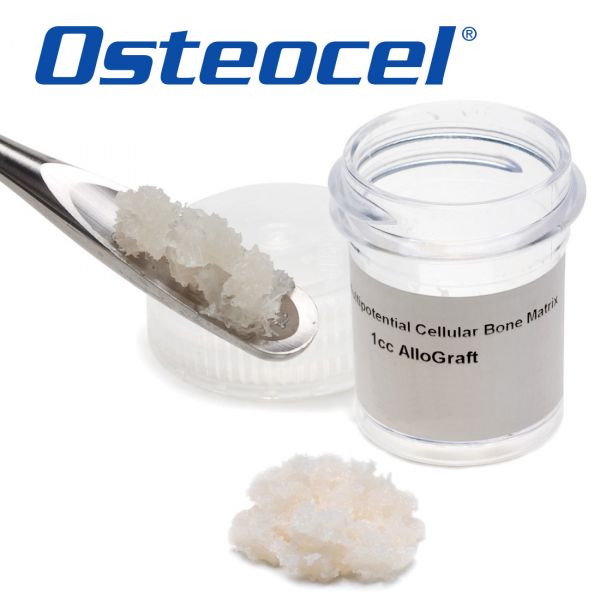 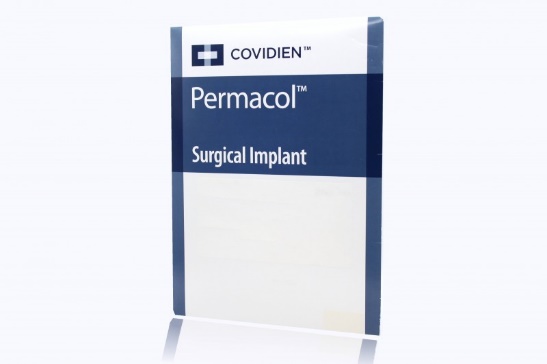 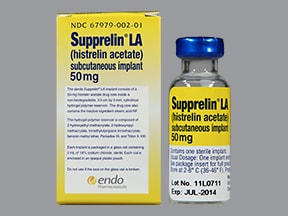 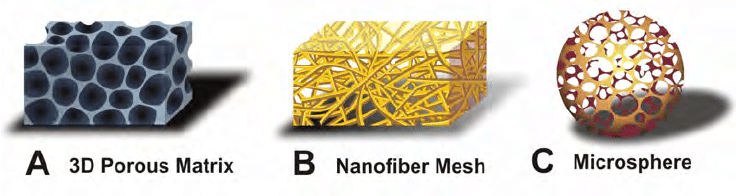 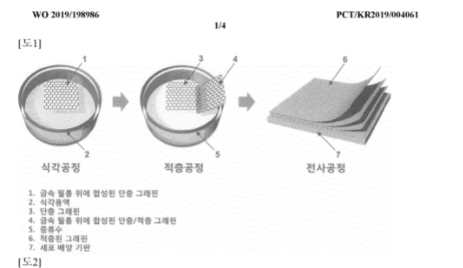 Patente
WO2019198986
(Nemati et al., 2019), (Kenry & Lim, 2017)
VERSIÓN: 1.0
VERSIÓN: 1.0
INTRODUCCIÓN
Fabricación de andamios
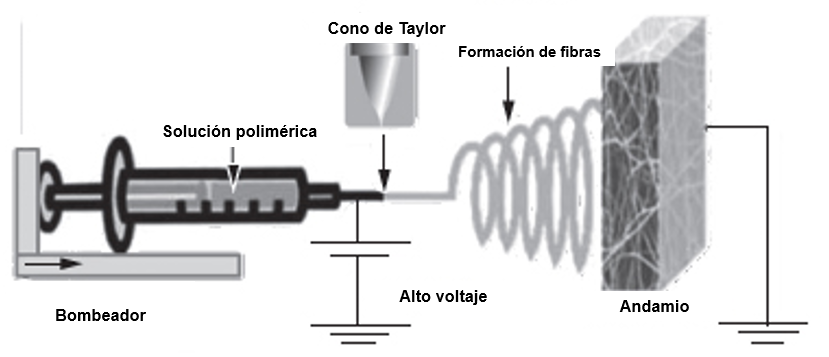 (Carletti et al., 2011), (Skoog et al., 2014), (Tan et al., 2003), (Rider et al., 2018), (Zein et al., 2002), (Conoscenti et al., 2017)
VERSIÓN: 1.0
INTRODUCCIÓN
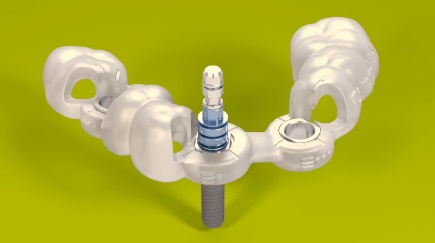 Polímeros
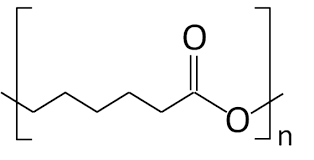 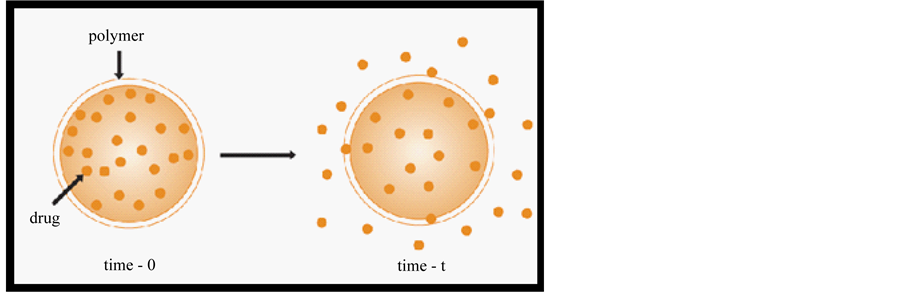 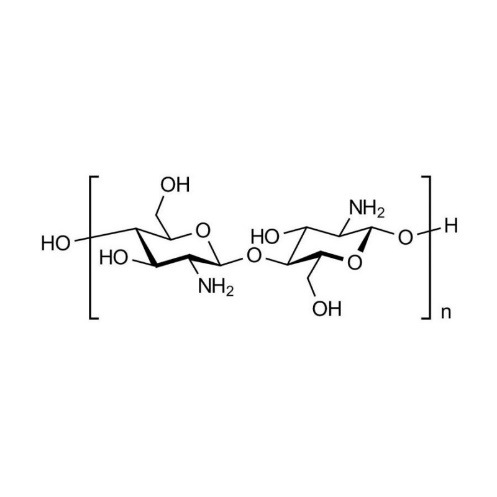 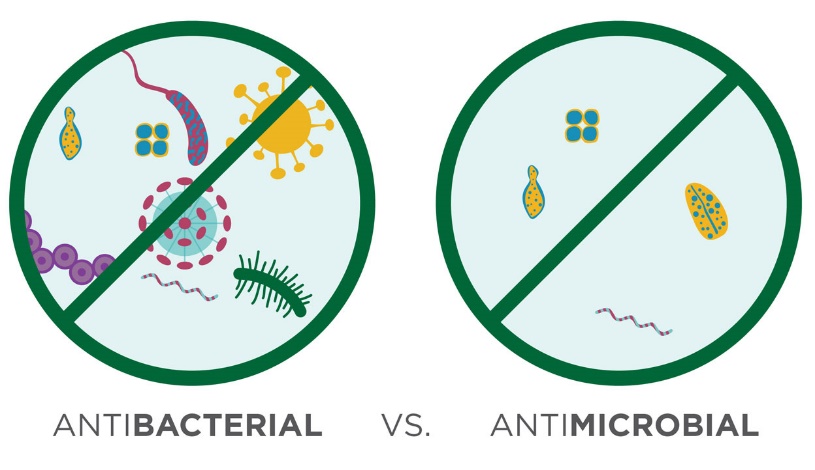 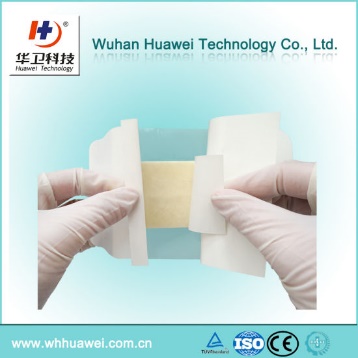 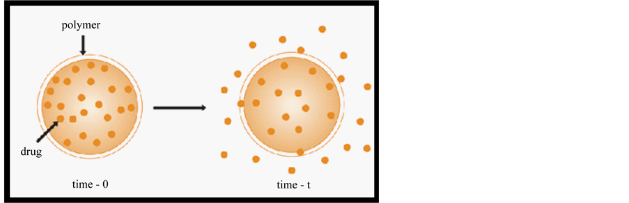 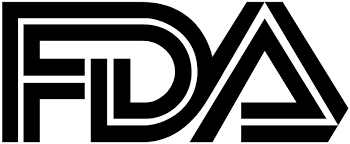 (Mkhabela & Ray, 2014), (Ahmed et al., 2018), (Oryan & Sahvieh, 2017)
VERSIÓN: 1.0
Justificación
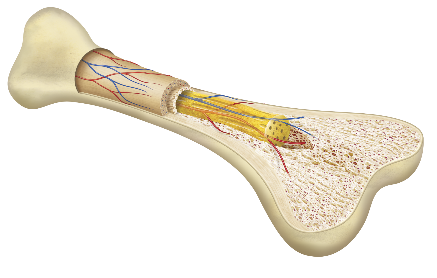 Quitosano
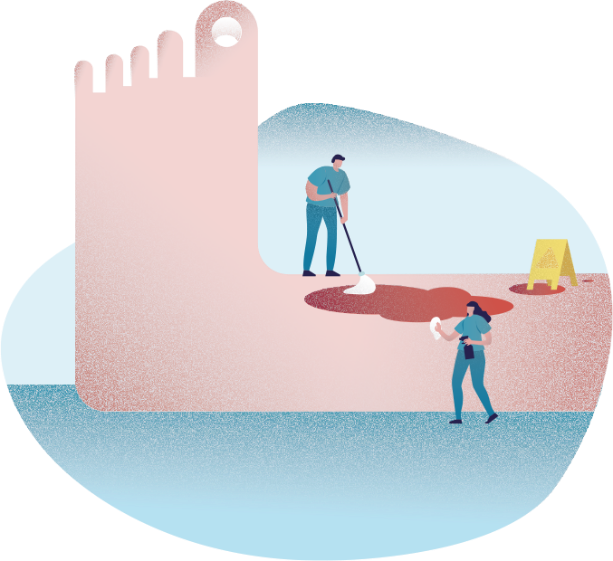 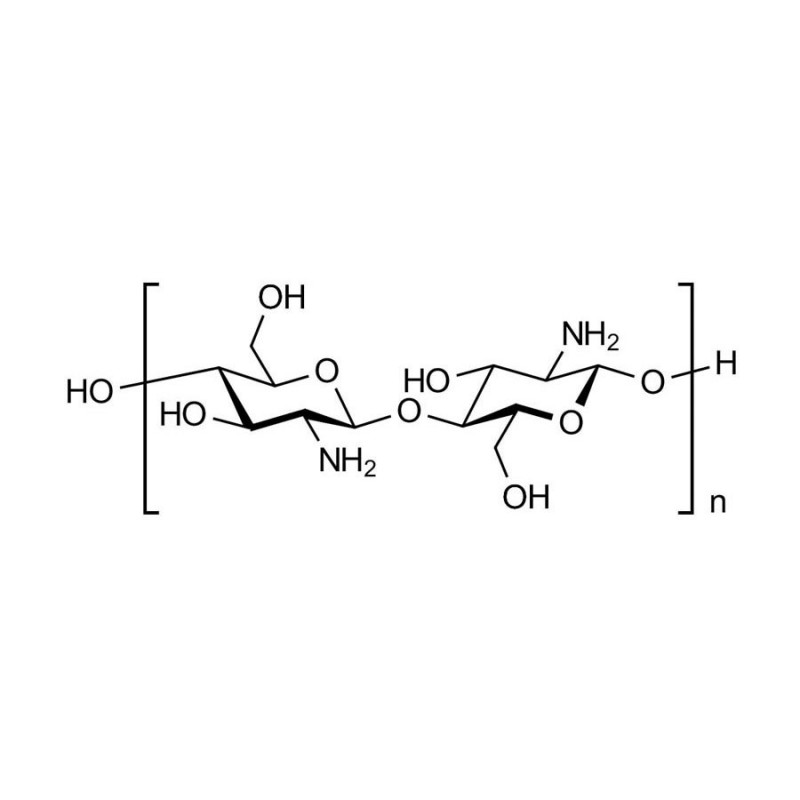 Reparación de tejidos
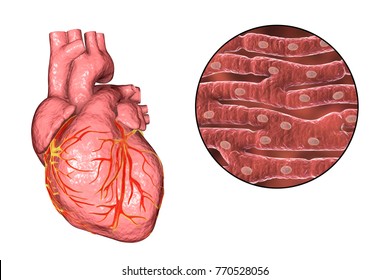 Policaprolactona
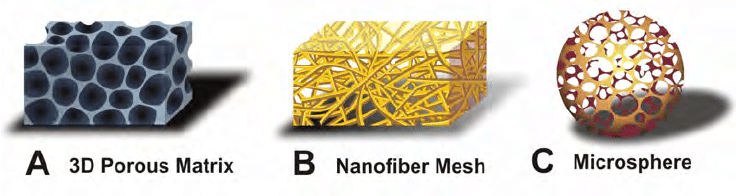 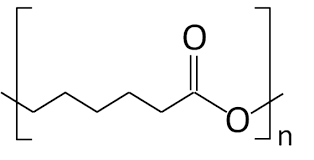 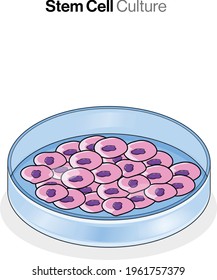 Cultivo celular
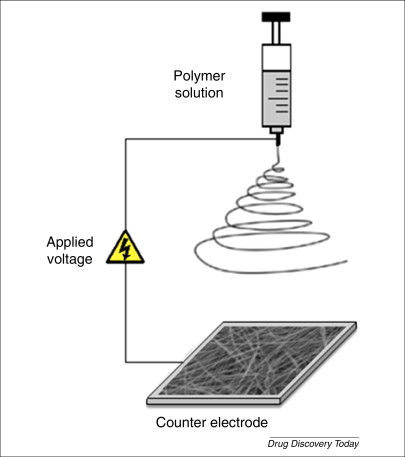 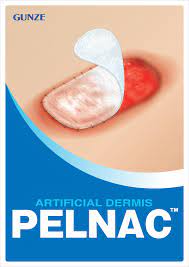 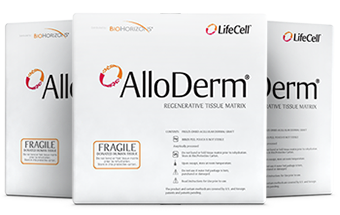 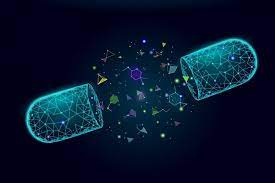 Entrega de fármacos
(Vig et al., 2017), (Wong et al., 2012), (Kumar et al., 2004), (Wong et al., 2012), (Khorshidi et al., 2016)
VERSIÓN: 1.0
OBJETIVOS
Objetivo General:
Fabricar andamios con polímeros de policaprolactona y quitosano mediante electrohilado y caracterizarlos
Objetivos Específicos:
VERSIÓN: 1.0
METODOLOGÍA
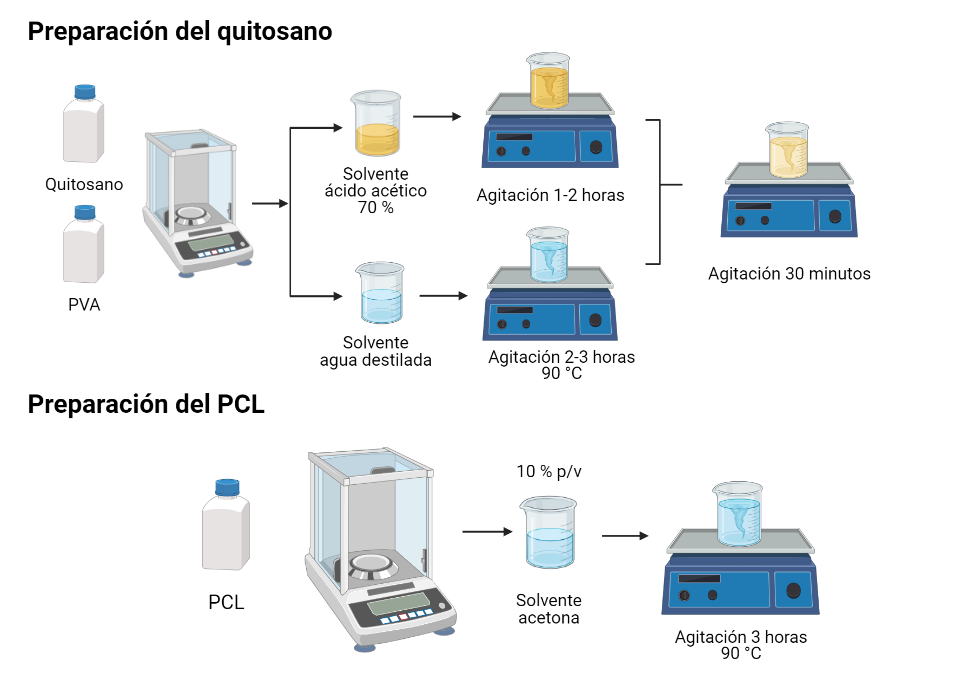 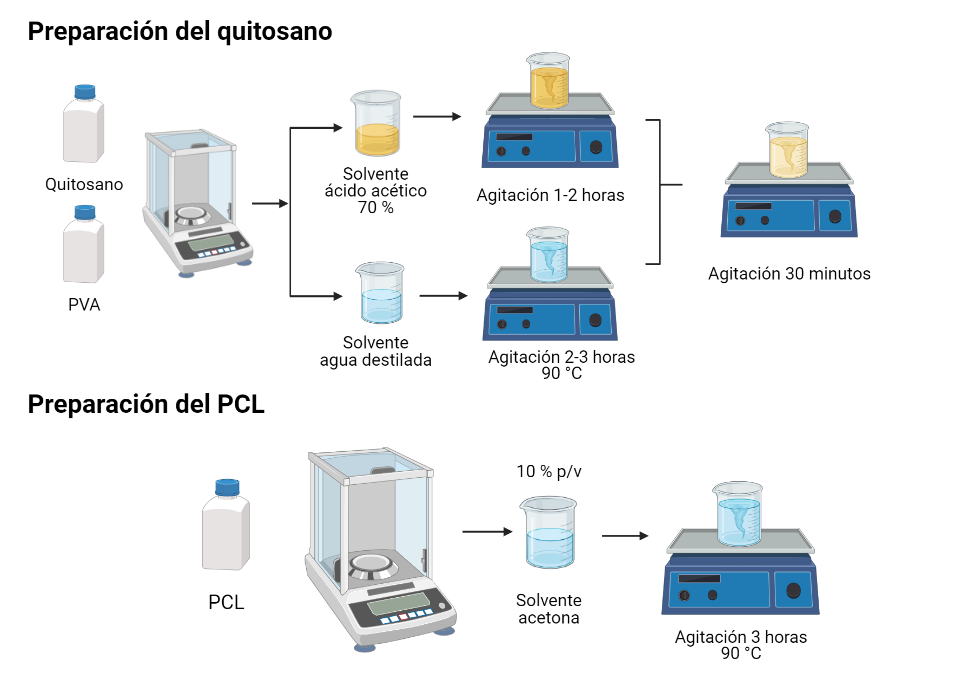 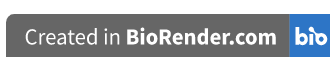 VERSIÓN: 1.0
METODOLOGÍA
Electrohilado de nanofibras
Parámetros de electrohilado:
Distancia de colector: 14 cm
Voltaje: 10-15 kV
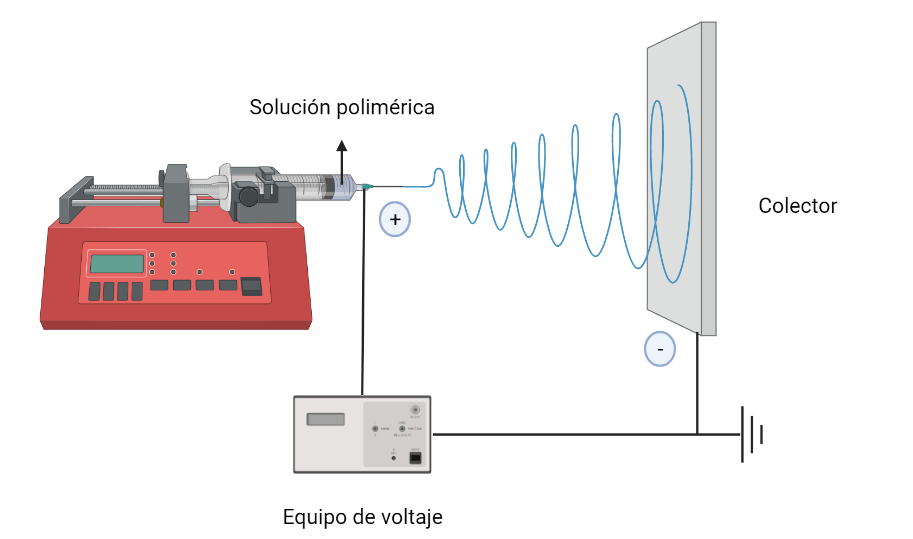 Bombeador automático KDS Legato™
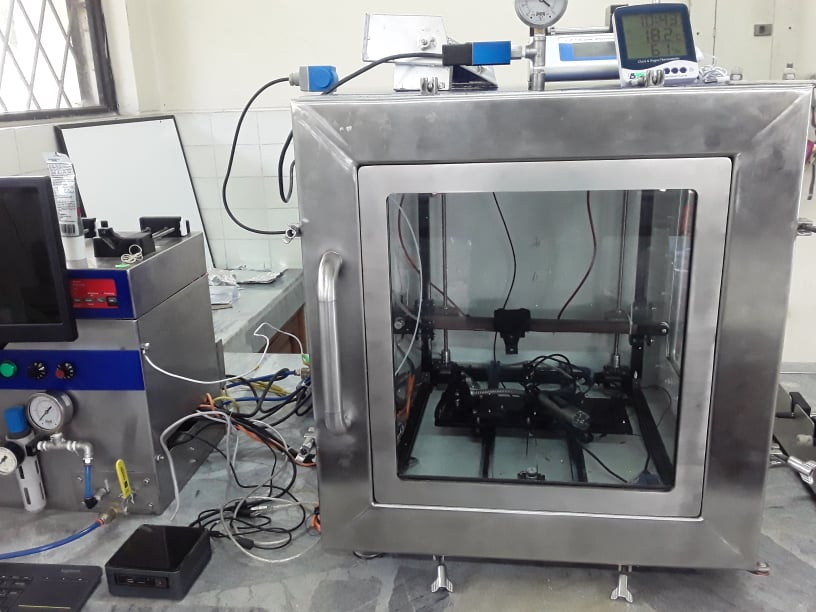 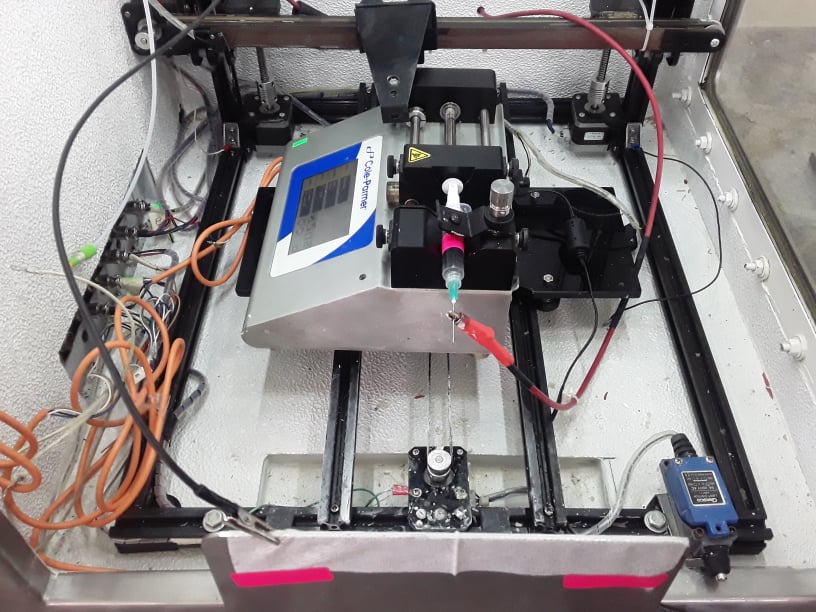 Laboratorio de fluidos de la Universidad de las Fuerzas Armadas - ESPE
VERSIÓN: 1.0
METODOLOGÍA
Prueba de adherencia celular
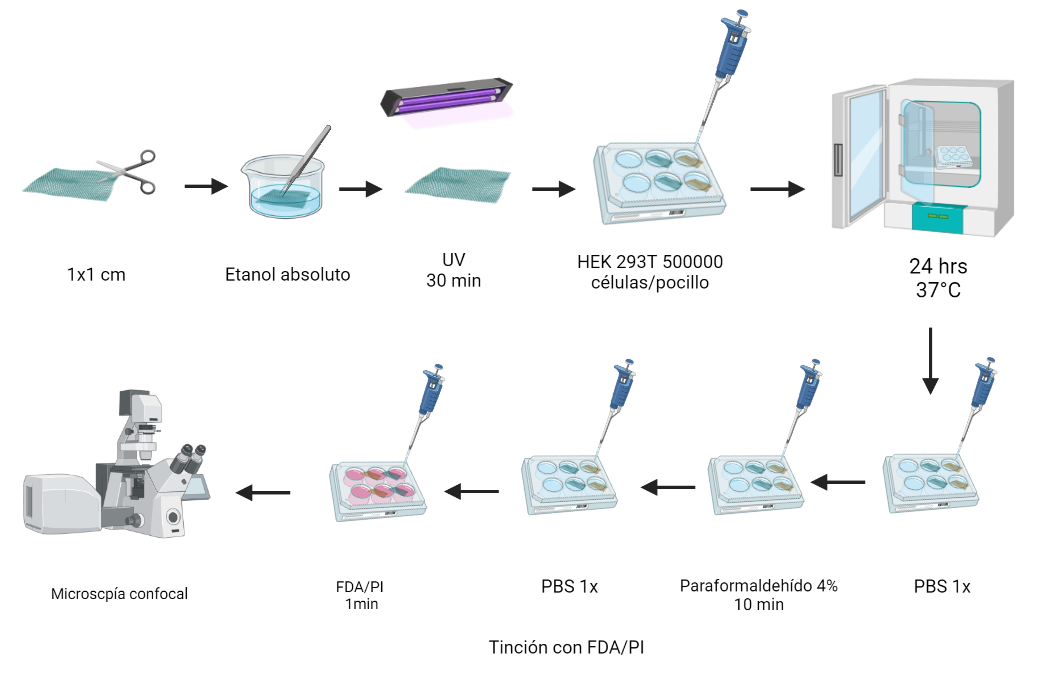 DMEM +suero fetal bovino 10% +1%  penicilina y estreptomicina
Solución de tinción FDA/PI
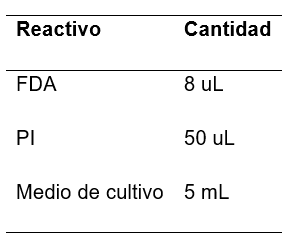 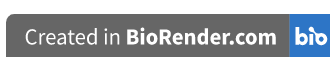 RESULTADOS Y DISCUSIÓN
Observación SEM
Andamios de quitosano
A
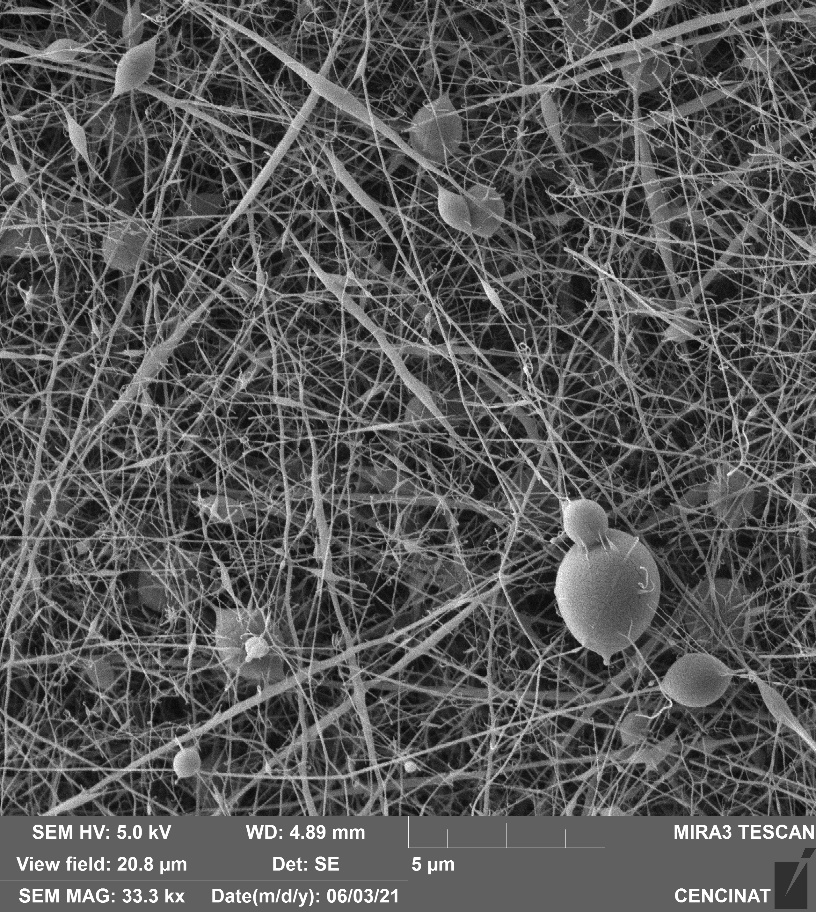 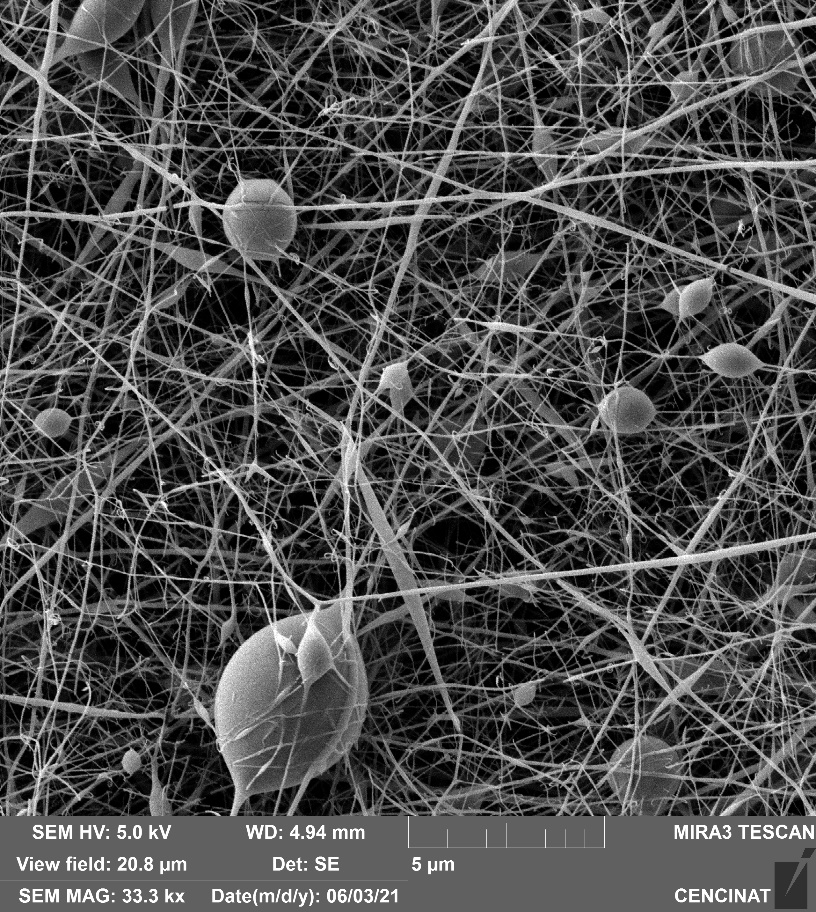 B
Presencia de beads
escala 5 (μm)
(Granja & Herrera, 2018)
Mayor cantidad de quitosano mayor densidad de carga(Jia et al., 2007)
Quitosano 3% p/v PVA 7%  1:1
Quitosano 3% p/v PVA 7%  1:2
VERSIÓN: 1.0
RESULTADOS Y DISCUSIÓN
Observación SEM
Andamios de quitosano
Muestra 1
Muestra 4
Muestra 5
Muestra 2
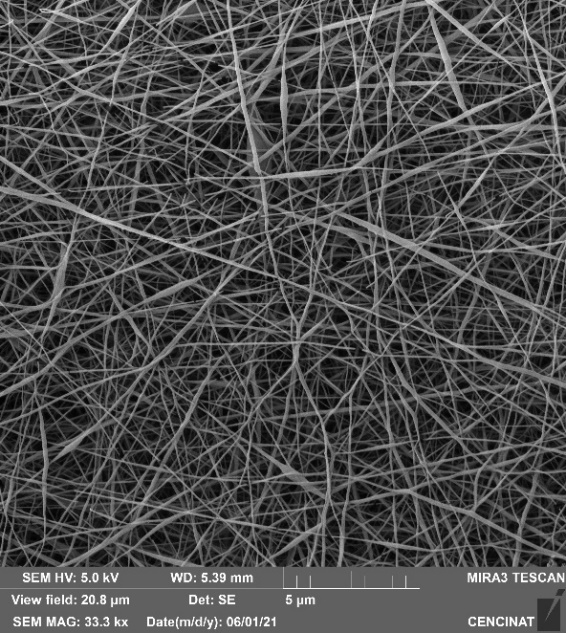 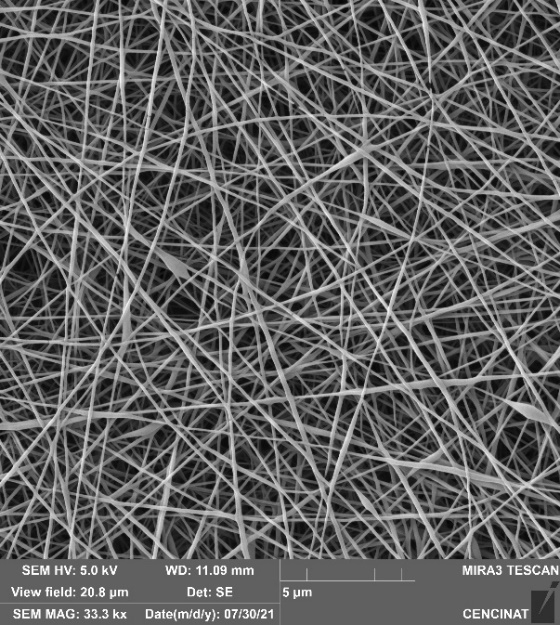 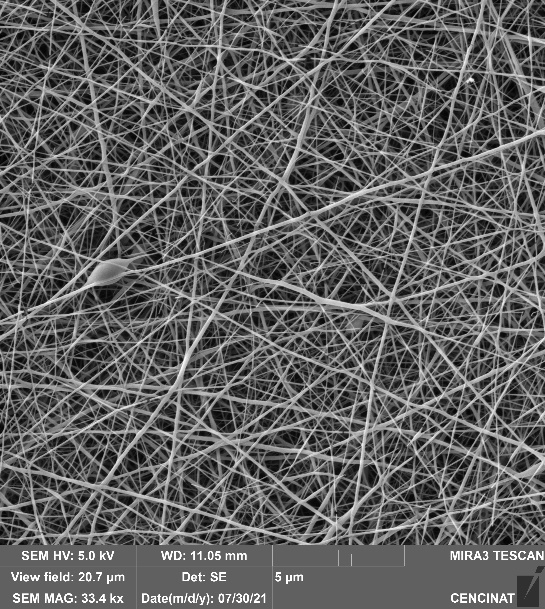 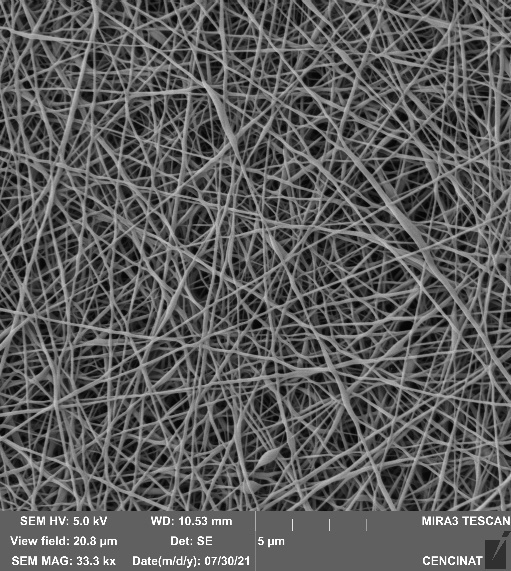 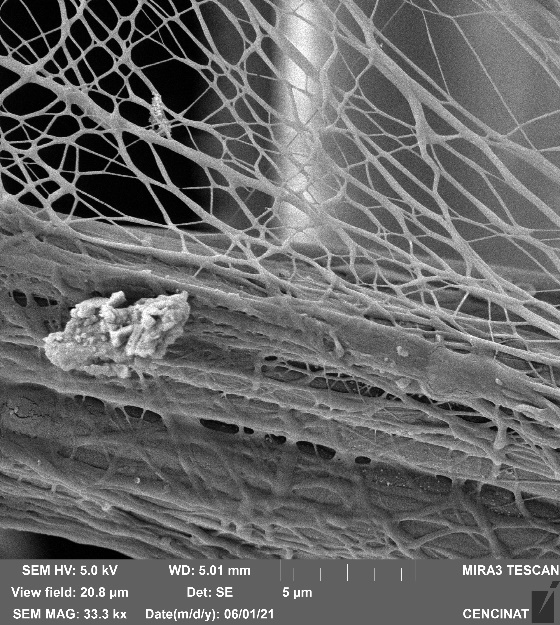 Muestra 3
Fibras de quitosano
3 % quitosano
7 % PVA
1:3
Fibras más uniformes ↑ PVA
Quitosano/ PVA
30:70
Microfibra de gasaquirúrgica
Escala 5 (μm)
(Ohkawa et al.,2004), (Zhang et al.2007)
VERSIÓN: 1.0
RESULTADOS Y DISCUSIÓN
Observación SEM
Andamios de policaprolactona
Muestra 4
Muestra 2
Muestra 3
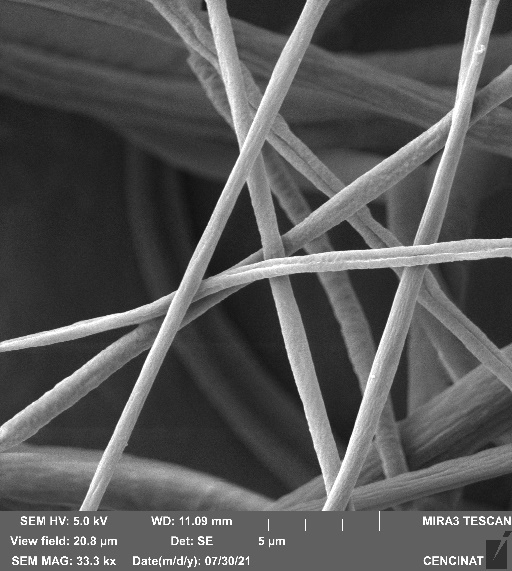 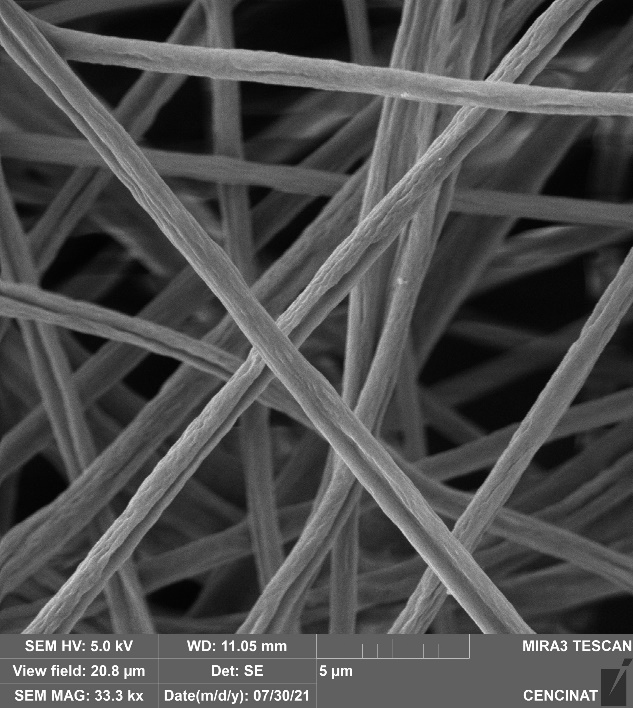 Muestra 1
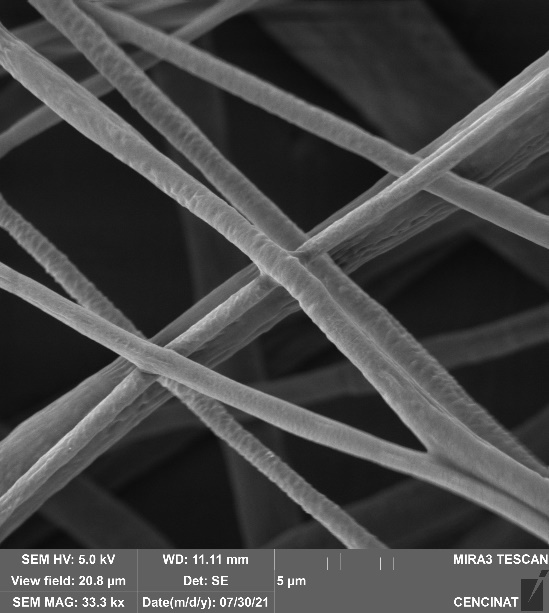 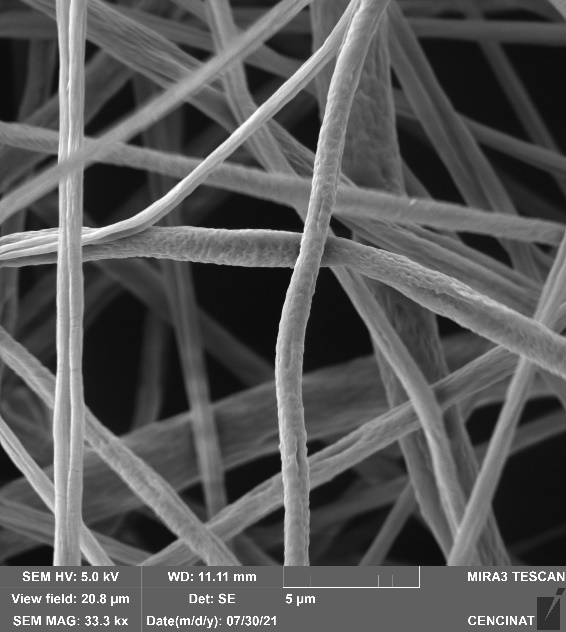 Fibras de PCL:
10 % p/v
Vista 5 μm
PCL (14.000, 45.000 y 80.000 g/mol ) 
10 y 15 % p/v
(Colmenares et al.,2017)
VERSIÓN: 1.0
RESULTADOS Y DISCUSIÓN
Condiciones de electrohilado
VERSIÓN: 1.0
RESULTADOS Y DISCUSIÓN
Diámetro de las nanofibras de quitosano
Diámetro de las nanofibras de policaprolactona
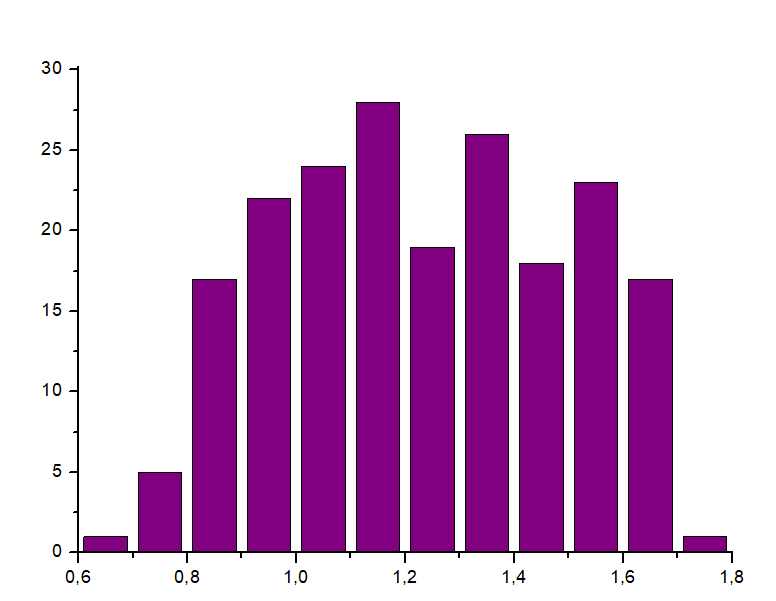 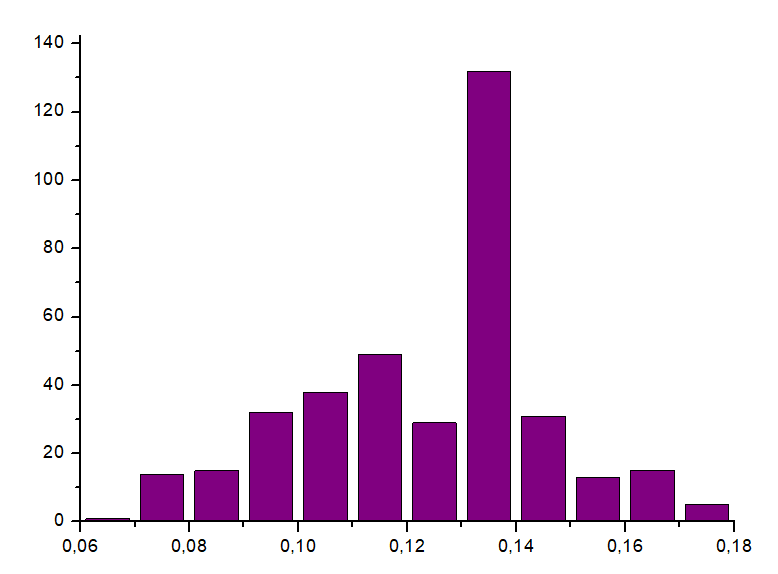 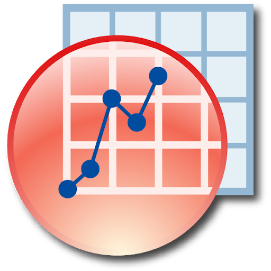 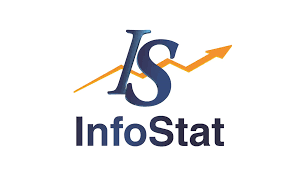 Frecuencia
Frecuencia
Prueba U de Mann-Witney (p<0.0001)
Diámetro (μm)
Diámetro (μm)
X=120 nm       CH2%, PVA 8%      2:8
(Sajeev et al., 2008)
123.9 nm

1231.6 nm
200-1300nm      PCL 10%
(Lim et al., 2008)
VERSIÓN: 1.0
RESULTADOS Y DISCUSIÓN
Visualización mediante microscopia de fluorescencia
Control
Policaprolactona
Quitosano
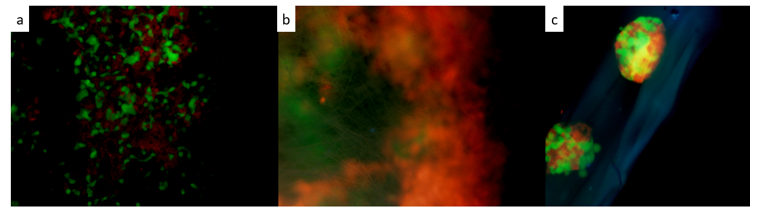 Células HEK 293 T
VERSIÓN: 1.0
RESULTADOS Y DISCUSIÓN
Adherencia celular
Control
Quitosano
Policaprolactona
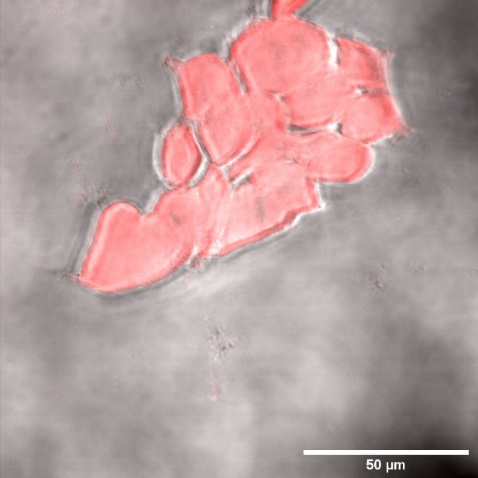 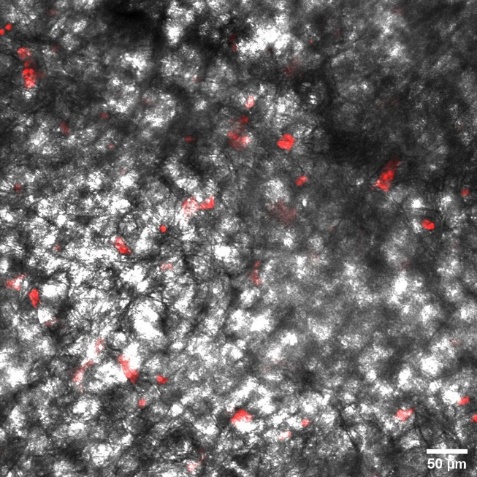 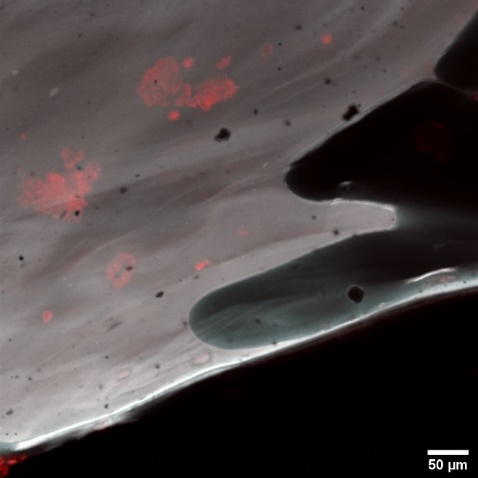 Células HEK 293 T
Células HEK 293 T
Control 1
PCL 1
Quitosano 1
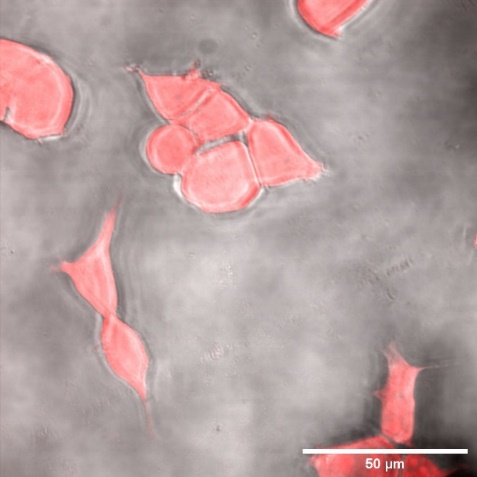 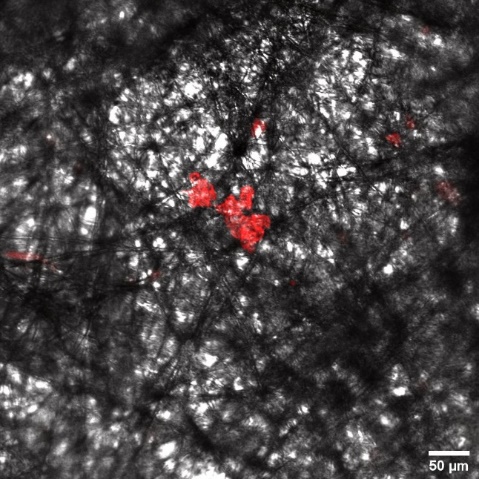 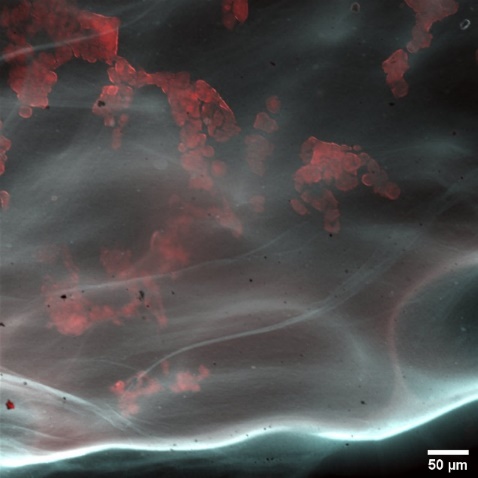 Quitosano 2
Andamios
Control 2
PCL 2
VERSIÓN: 1.0
RESULTADOS Y DISCUSIÓN
Área celular en nanofibras de quitosano
Área celular en nanofibras de policaprolactona
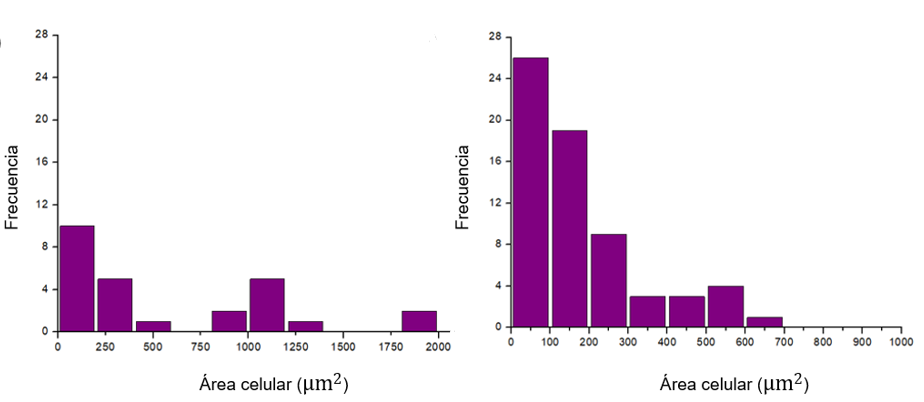 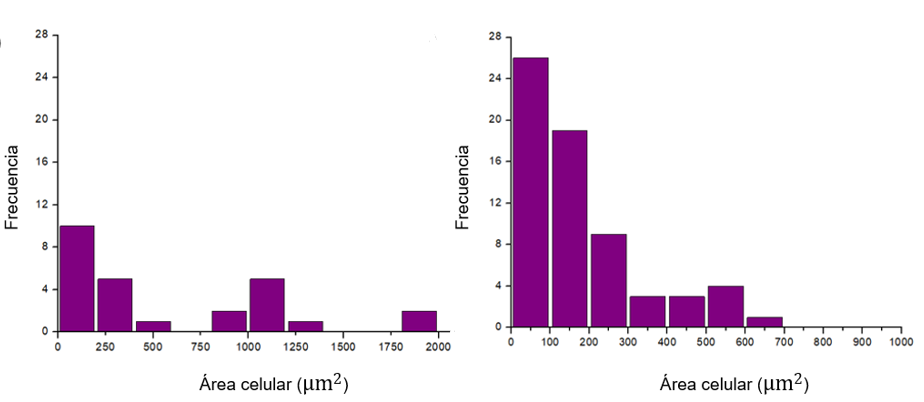 Hidrofóbico
Hidrofílico
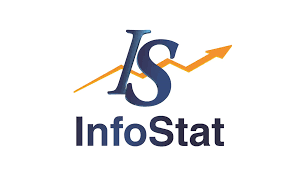 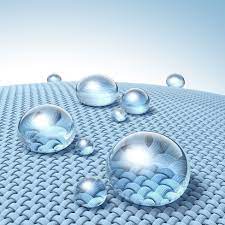 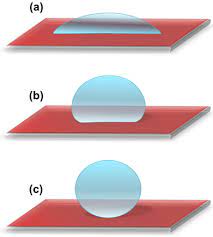 Prueba U de Mann-Witney (p<0.0001)
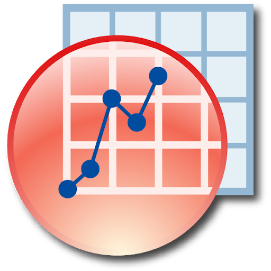 ↑ Proteínas de adherencia: fibronectina o vitronectina ↑ adherencia celular (Steele et al., 1992)

↑ Hidrofóbico ↓ proteínas de adherencia (Grinnell & Feld, 1982)

↓ Diámetro ↑ área específica ↑ adherencia celular
(Chen et al., 2009)
Hidrofílico
Hidrofóbico
VERSIÓN: 1.0
CONCLUSIONES
VERSIÓN: 1.0
RECOMENDACIONES
VERSIÓN: 1.0
AGRADECIMIENTOS
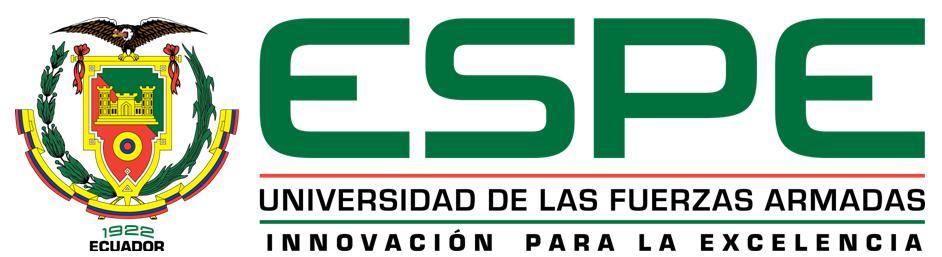 Director del proyecto

Rachid Seqqat Ph.D.

Colaboradores
Marbel Torres Ph.D.

Ing. Cristian Narváez

Alexis Debut Ph.D.

Ing. Alexis Gavilanes

Ing. Alfredo Rosero
Proyecto
“Fabricación y Caracterización de andamios para adhesión de cultivos celulares mediante la técnica de Electrospinning”

2019-PIC-009-INV
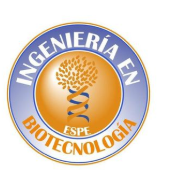 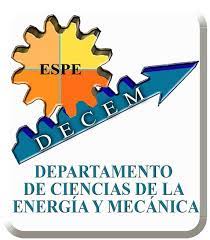 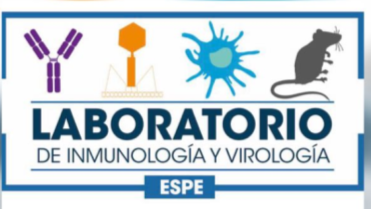 Laboratorio de mecánica y energía
Laboratorio de Caracterización de Nanomateriales
VERSIÓN: 1.0